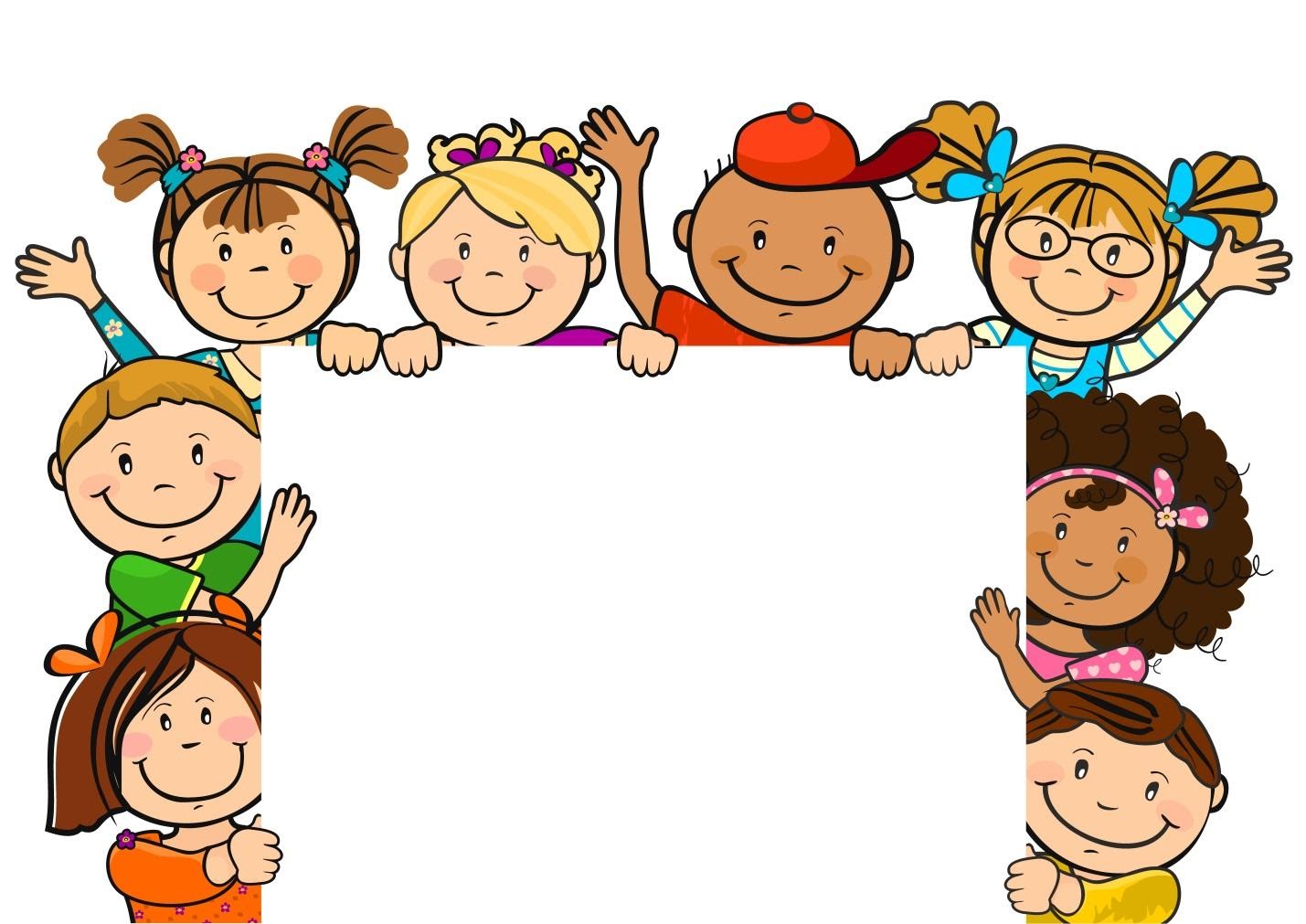 Центры активности МБДОУ  № 74
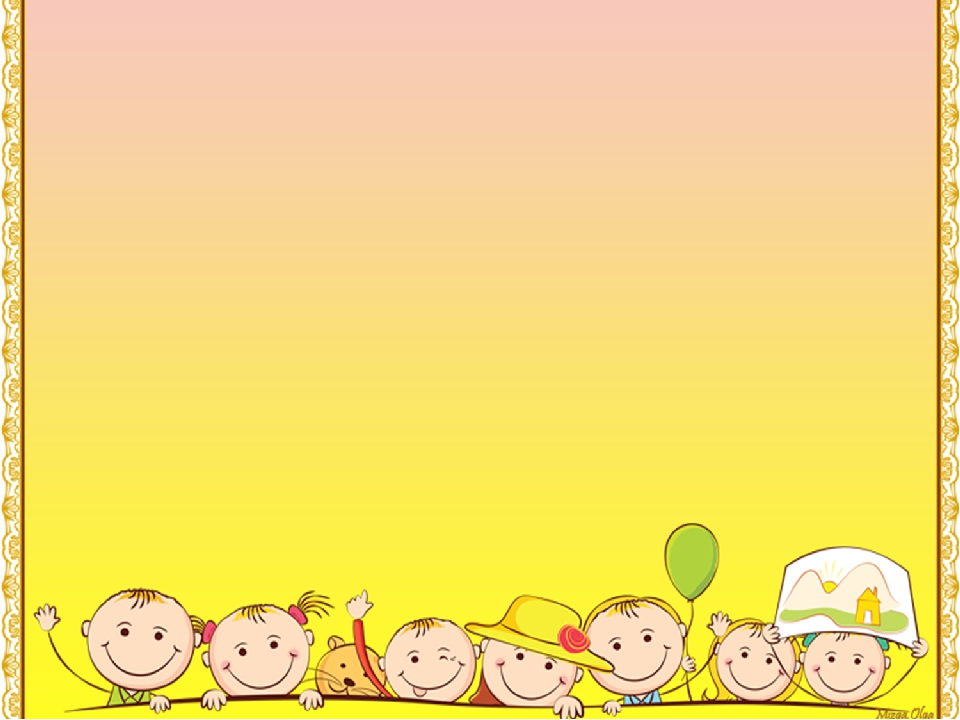 Уголки ПДД
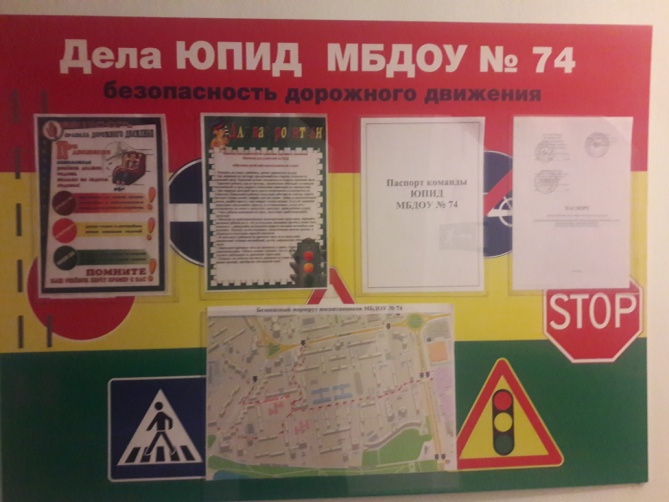 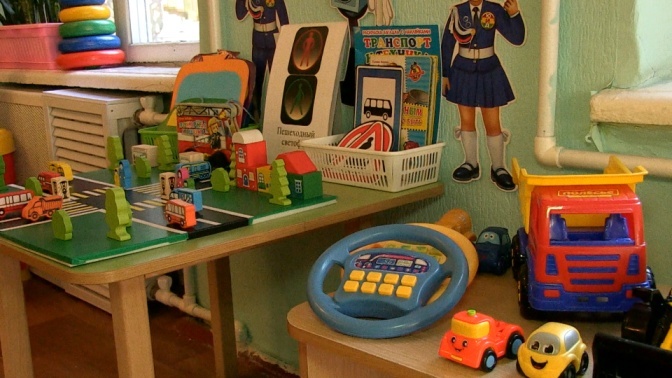 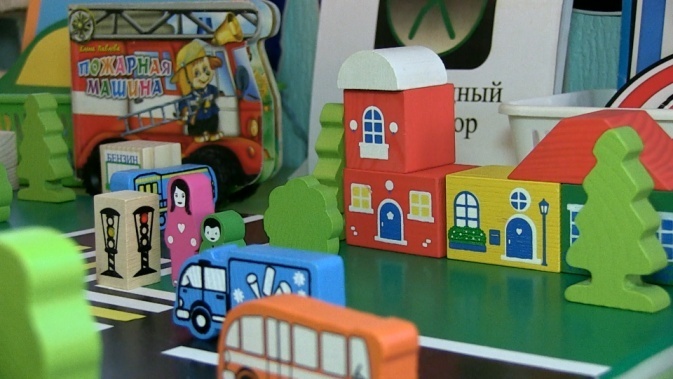 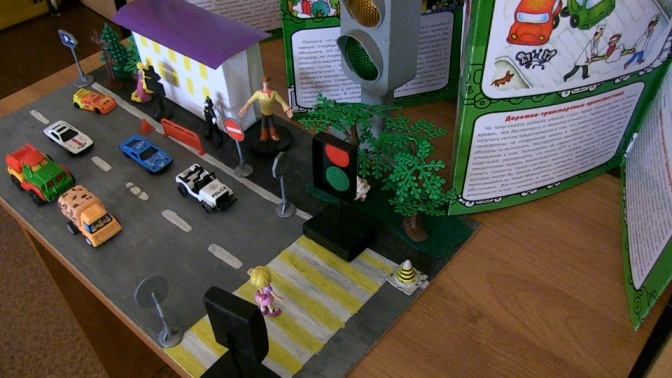 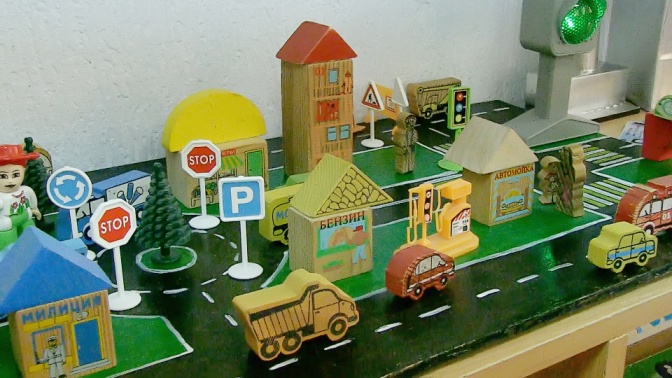 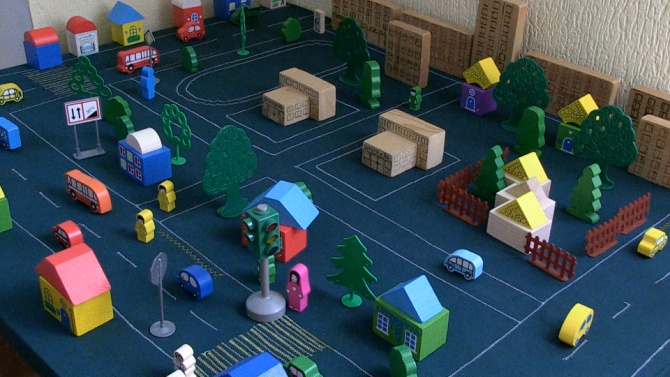 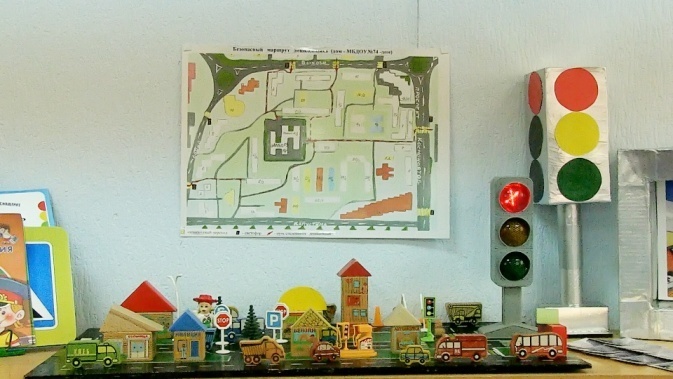 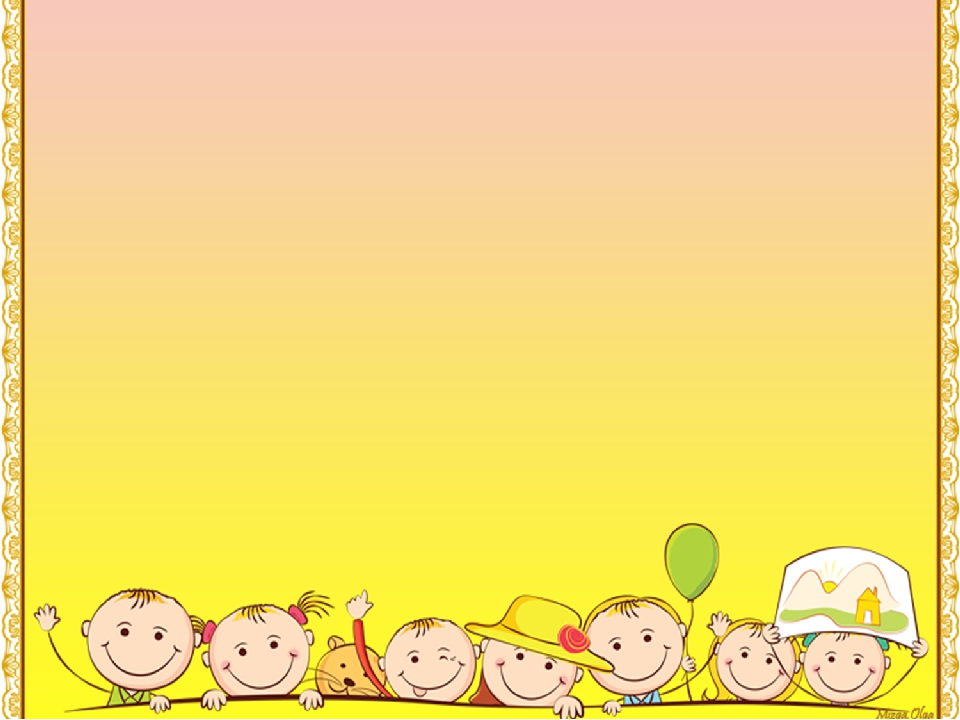 Уголоки конструирования
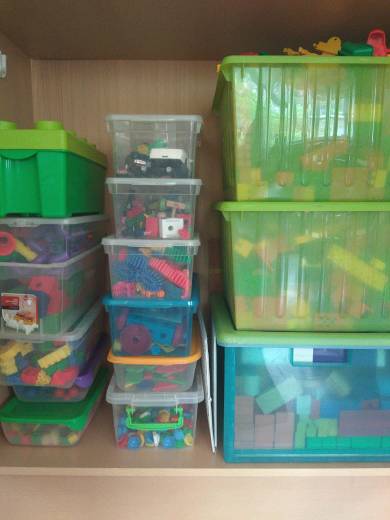 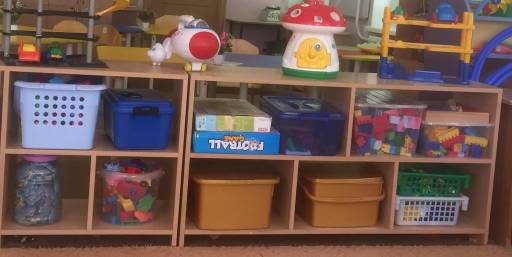 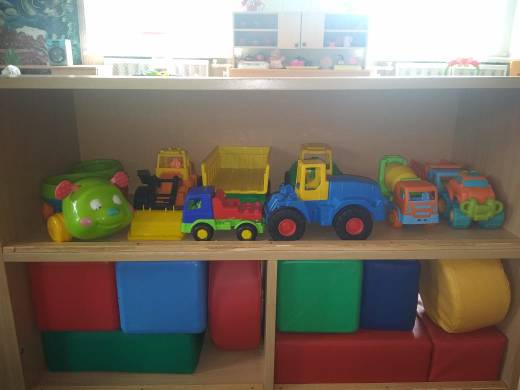 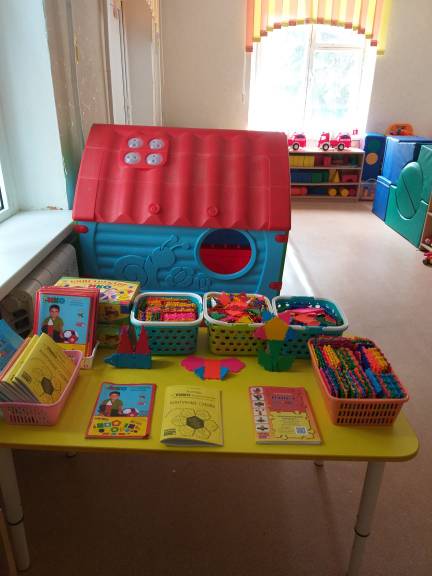 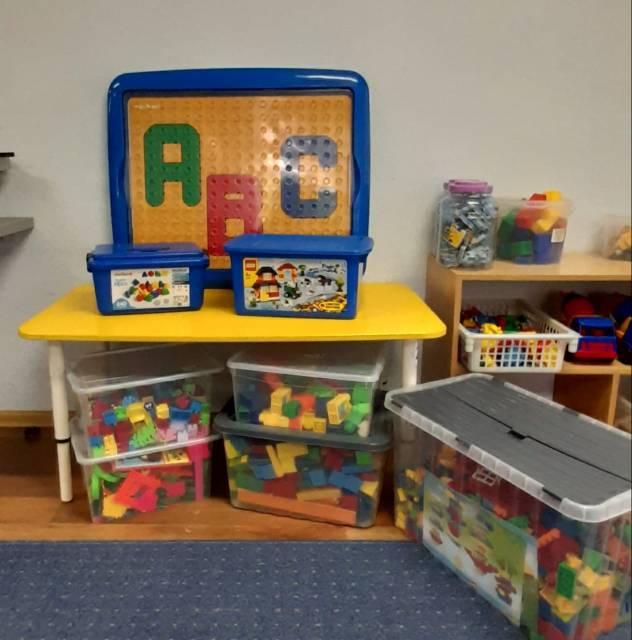 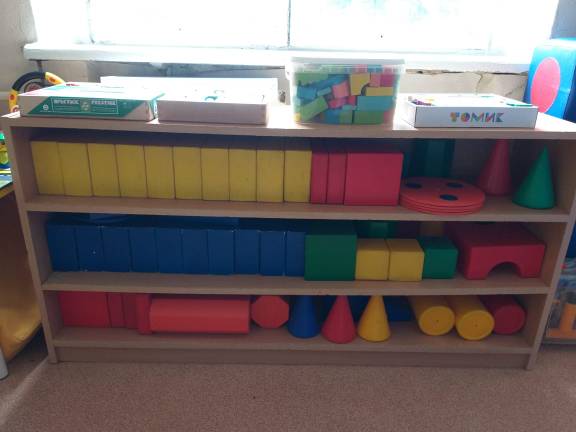 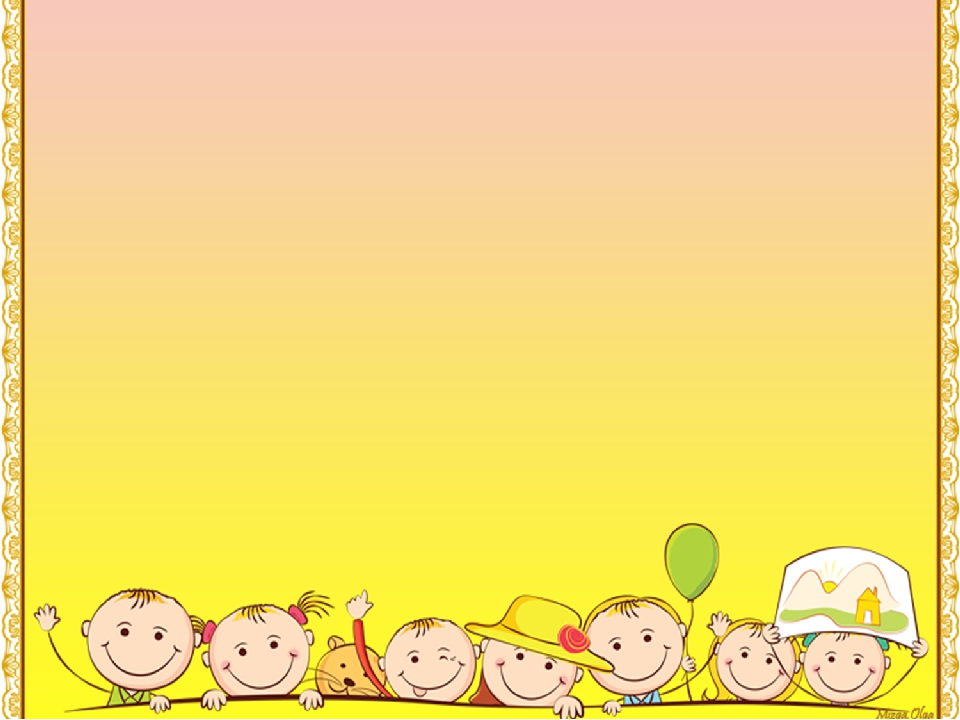 Уголоки книги
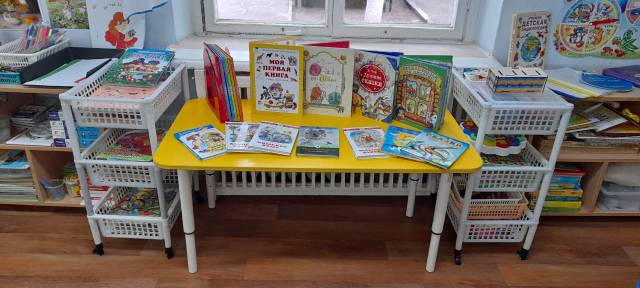 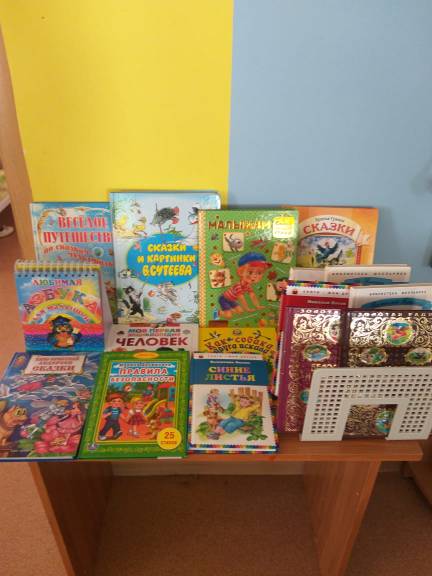 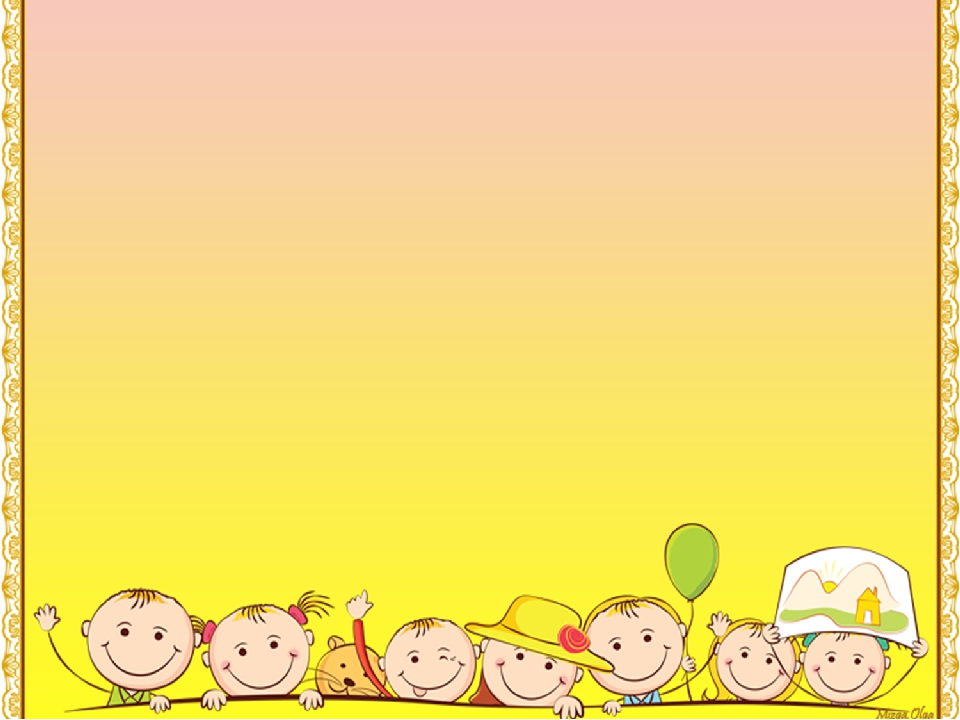 Уголоки пироды и экспериментирования
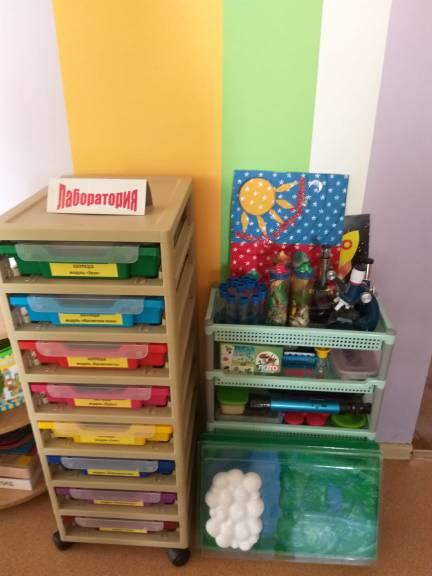 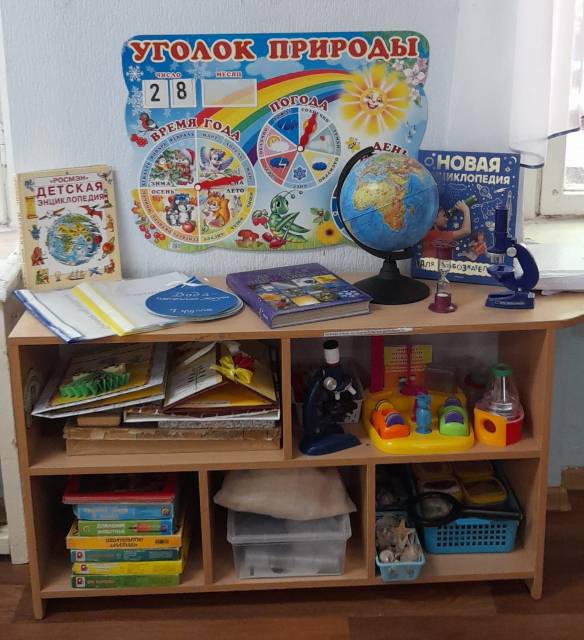 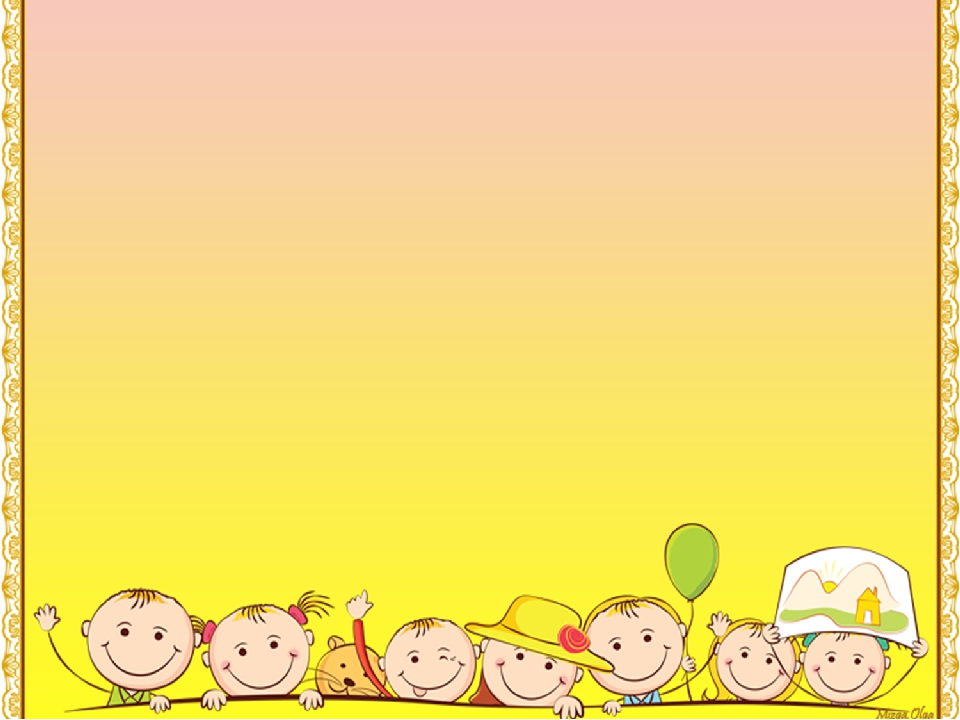 Среда для  сюжетно-ролевых игр
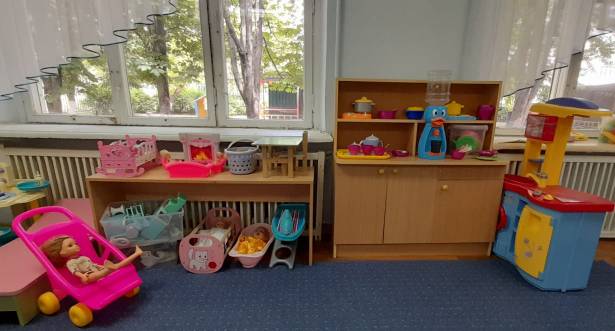 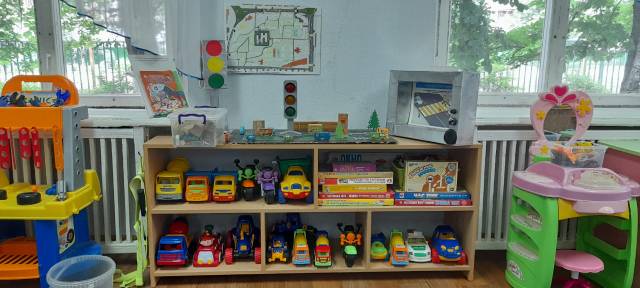 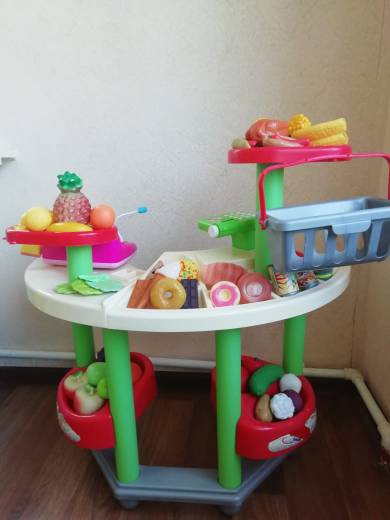 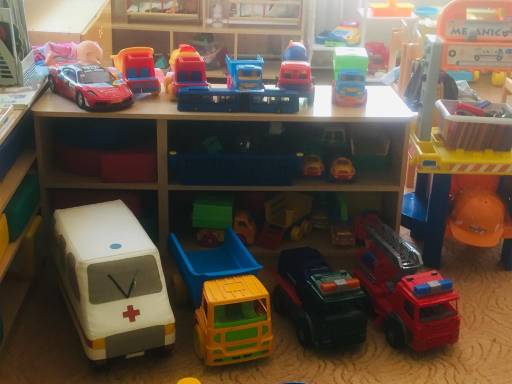 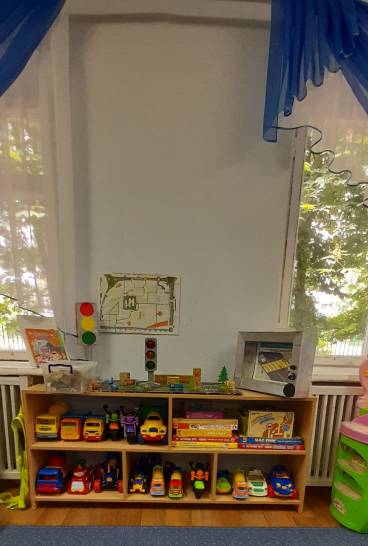 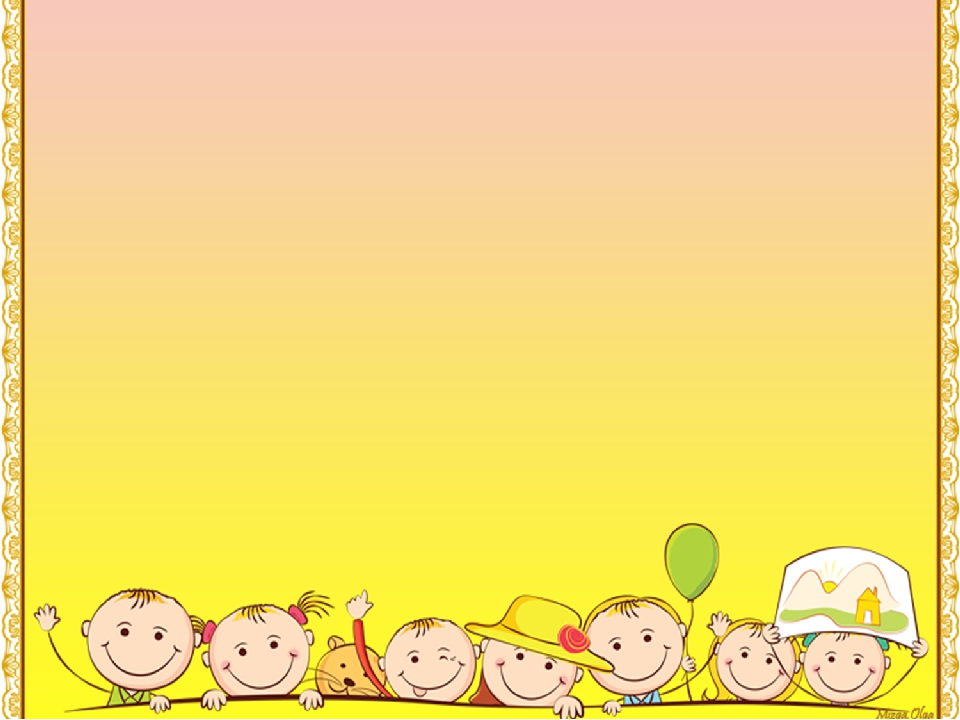 Среда для  сюжетно-ролевых игр
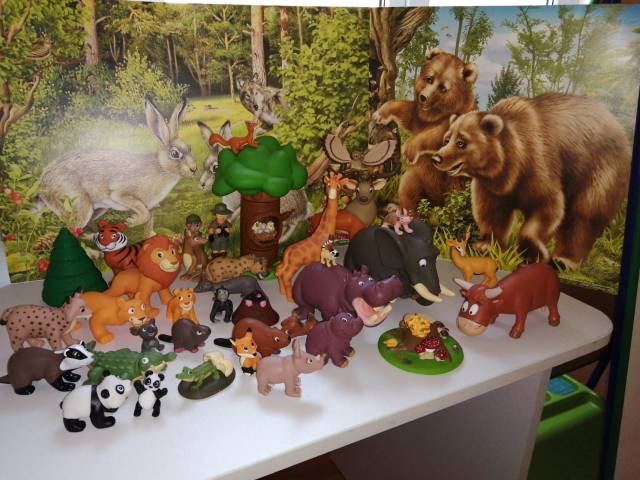 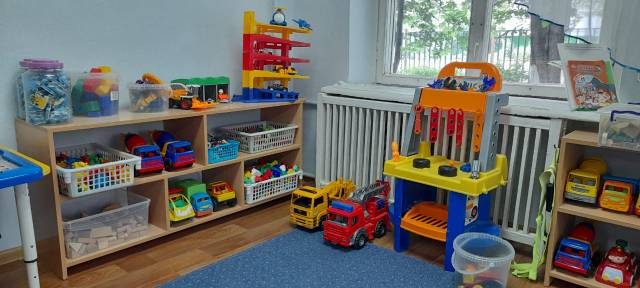 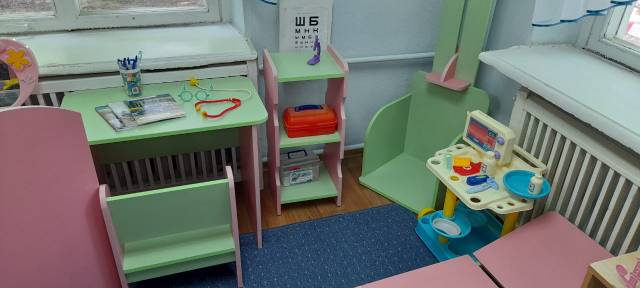 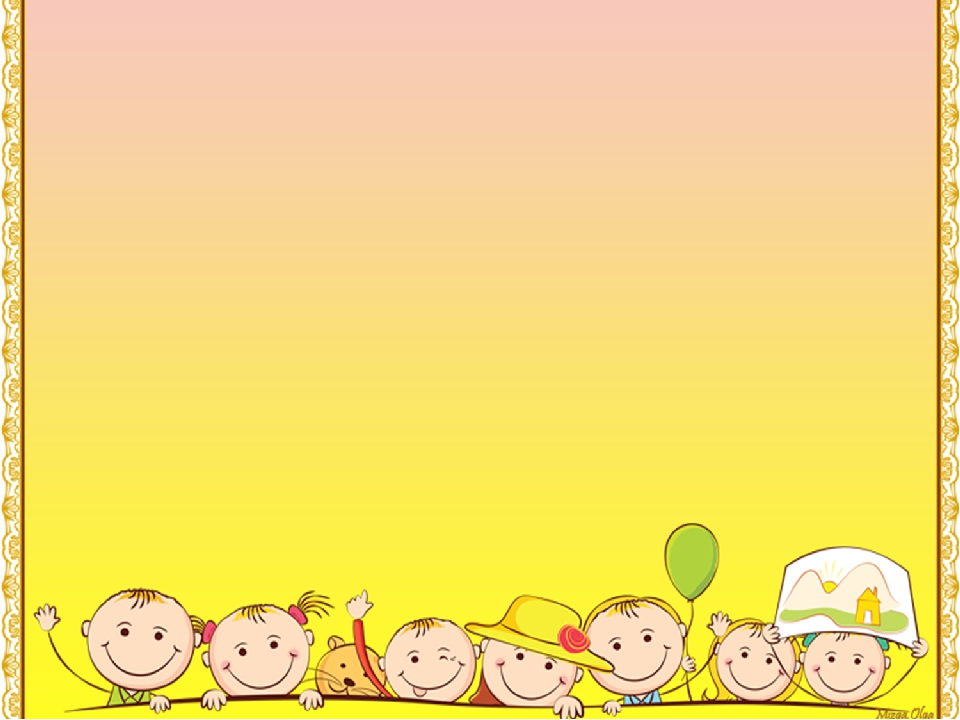 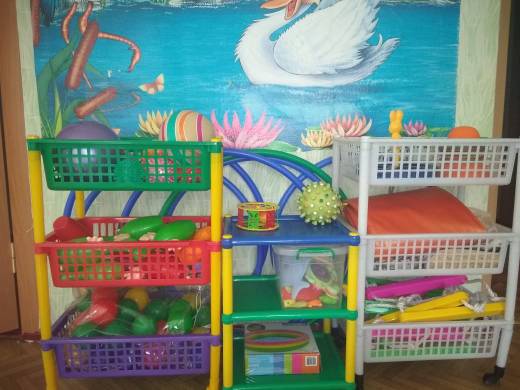 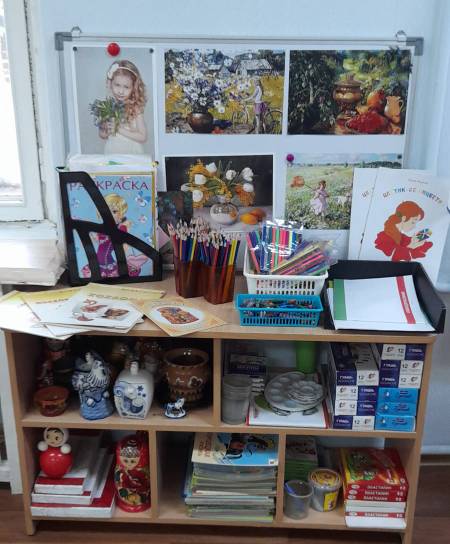 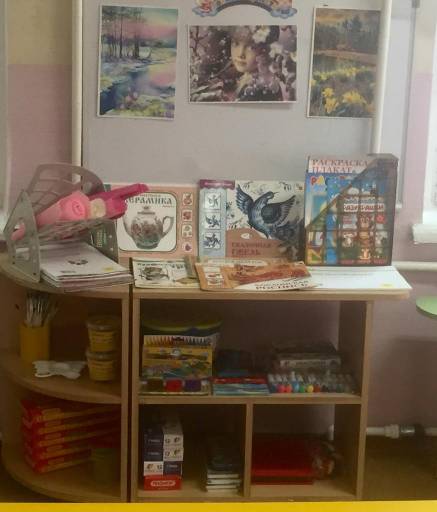 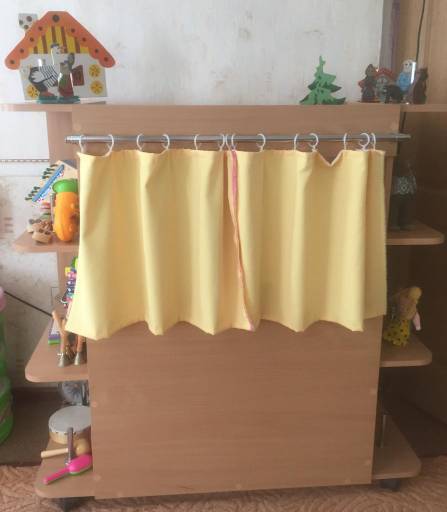